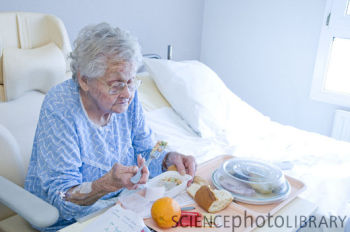 One day…..
Old People / Senior Citizens / Pensioners / The Elderly
Learning Outcomes
All will have a greater understanding of old age and activities and feelings that the elderly experience
Most will be able to recognise good and poor treatment of the elderly and ‘empathise’ with their position in society
Some will question your own preconceptions and re-evaluate what ‘Old age’ means to you
Some of the class will take part in some active Citizenship this Christmas
Click me
Once we were young
Old people are, well, old
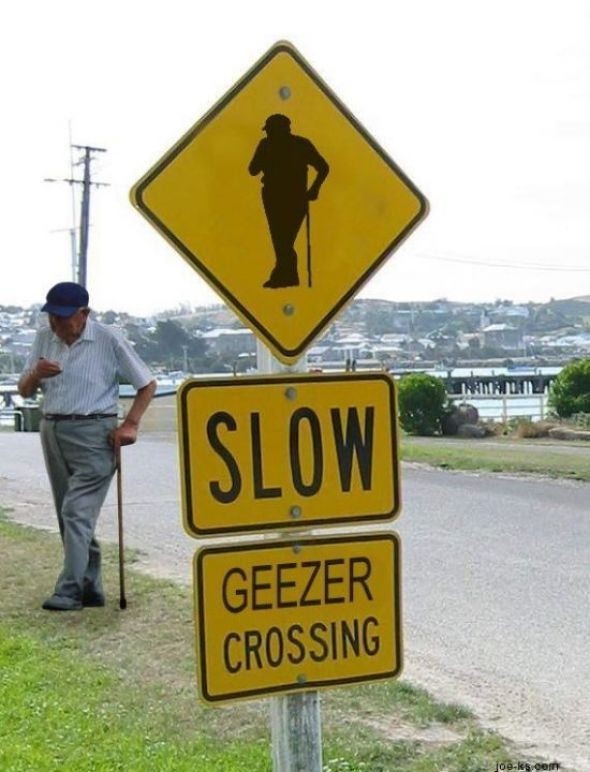 And maybe find the pace of life tough
The pace of their life slows down
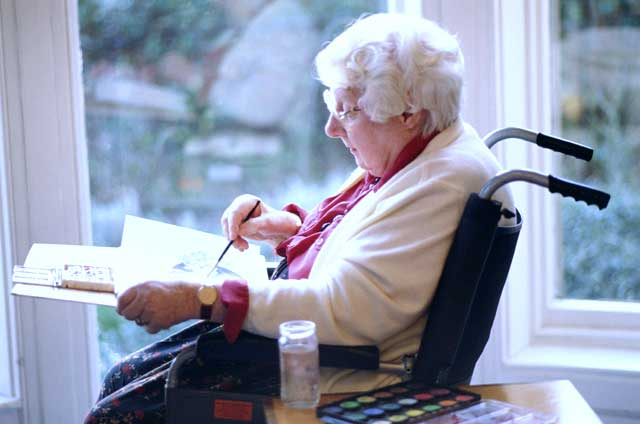 and of course the body deteriorates
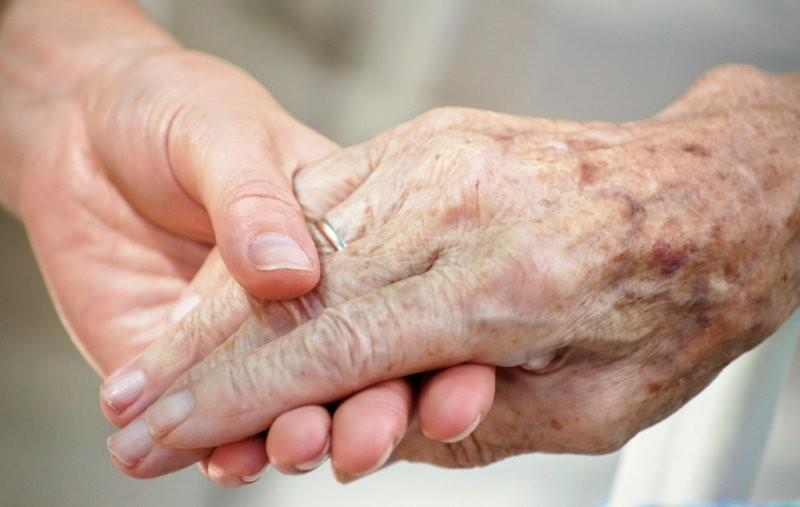 Just like you, the elderly don’t want to be alone
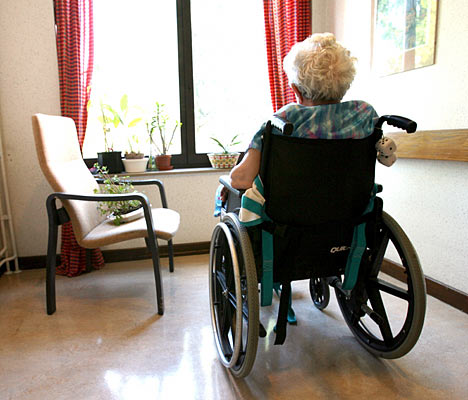 BUT…..
they have experienced a lot
And are still prepared to learn
They like to exercise…
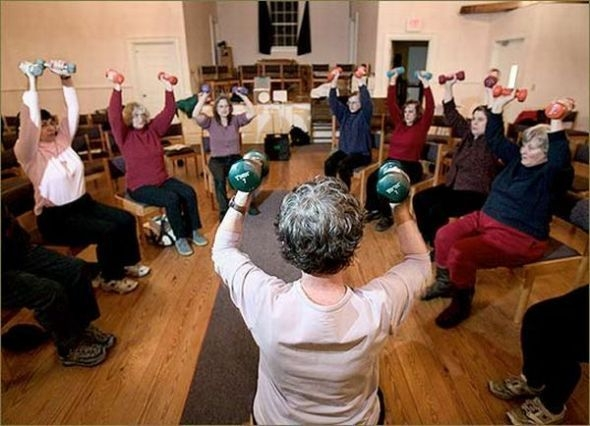 …and get about
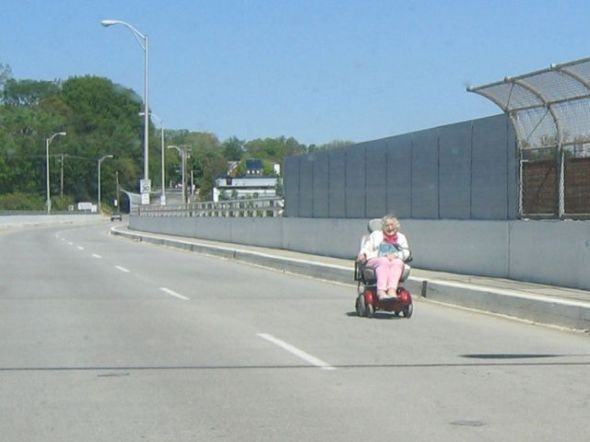 the mind often still says ‘yes’
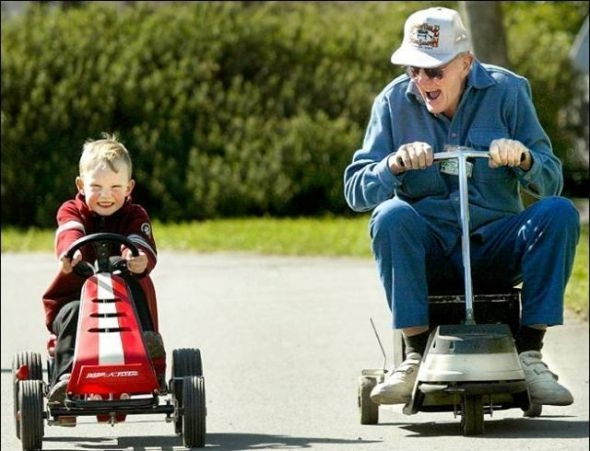 Even when the body says ‘No’
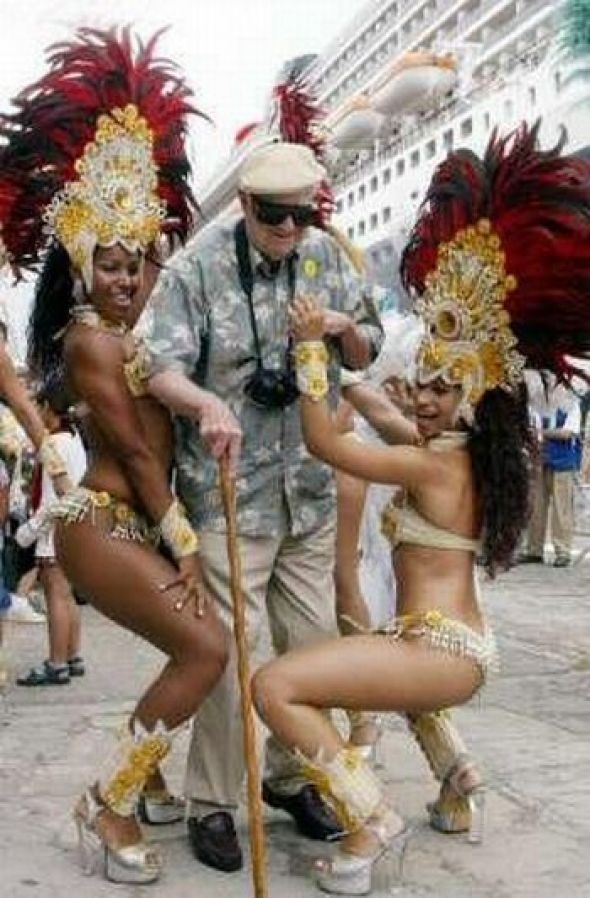 Oh, and by the way
We’ll all be old one day
In your exercise books or on paper
Separate the page into 2 columns
On one side write all the things could be ‘cool’ about old age
Eg. Being able to remember parts of History that youngsters can’t
Being able to travel free
And on the other side the things that are ‘not so cool’
You can discuss this as a class and take notes
Now….
Try to put yourself in the place of an elderly Citizen walking around in Droitwich
You have:-
experienced ‘world war’
Had a large family (and lost many of them)
Worked for 50 years and paid your taxes, looked after your community and seen a thousand ‘fashions’
Forgotten more than most teenagers know
Write a letter before you ‘move on’…
To the ‘youth’ of Droitwich
Praise them on what you see they do well
Let them know what shocks and upsets you
Tell them about your life and what you have done
What you have learned about life and how to carry yourself through life without wasting the ‘chances’
Let them know how ‘old folk’ like to be treated
And how they feel when you treat them well
Write the letter in your exercise book or on paper – make sure your name is in the top right as well as signing your name at the bottom.
Then…get involved
Click me